Learn
Connected Speech

with Matt Purland
Believe in the power of connected speech!
A new 8-part English pronunciation course by Matt Purland
Lesson 6:
Deleting Sounds
Unit 6.5
Deleting duplicate sounds
4. Deleting duplicate sounds
The other time (4%) when we delete a sound is when there are two of the same sounds in a CC connection. In these cases, we delete the first sound. The result in each case is a VC or friendly connection.

For example:

	tell Lena	  >>	te Lena	no glottal stop
	dance solo	  >>	dan solo	no glottal stop – friendly con.
We do not add a glottal stop with voiced consonant sounds, e.g.

	bag grab    		>>    		ba grab

We add a glottal stop when the sounds are unvoiced  k,  p, and  t:

	quick coffee		>>		qui_ coffee		glottal stop
	keep product	>>		kee_ product	glottal stop
	heat timer		>>		hea_ timer		glottal stop
We do not need to pronounce both sounds because our brains register both words, without having to hear every consonant sound. We delete the first sound because it is very difficult for us to pronounce both consonant sounds together in a CC connection. It is possible, but it is awkward.

Duplicate sounds occur fairly rarely – 4% of the time when deleting sounds, according to research – but we need to know what to do when it does happen. This only applies in CC connections. For VV connections, see Lesson 7.
Practice with all possible voiced consonant sounds (no glottal stop):
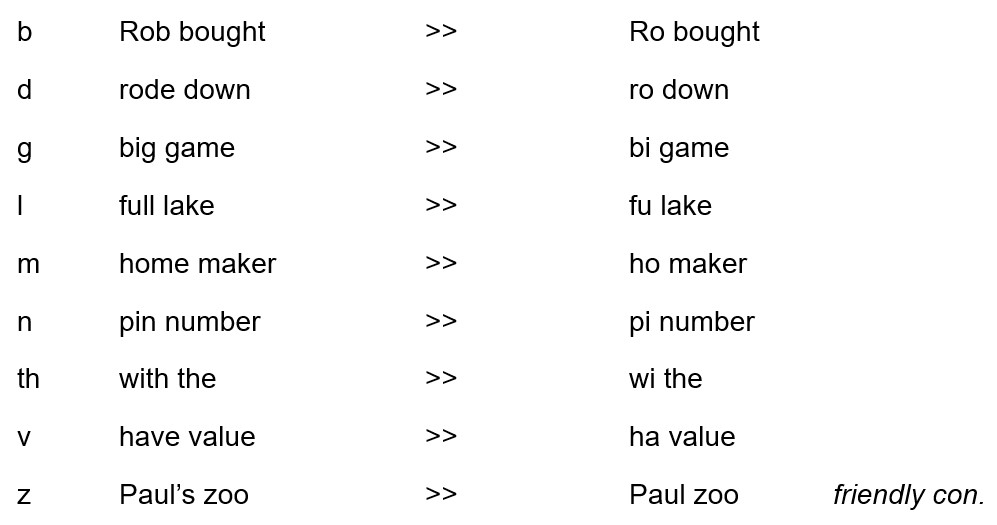 Practice with all possible unvoiced consonant sounds:
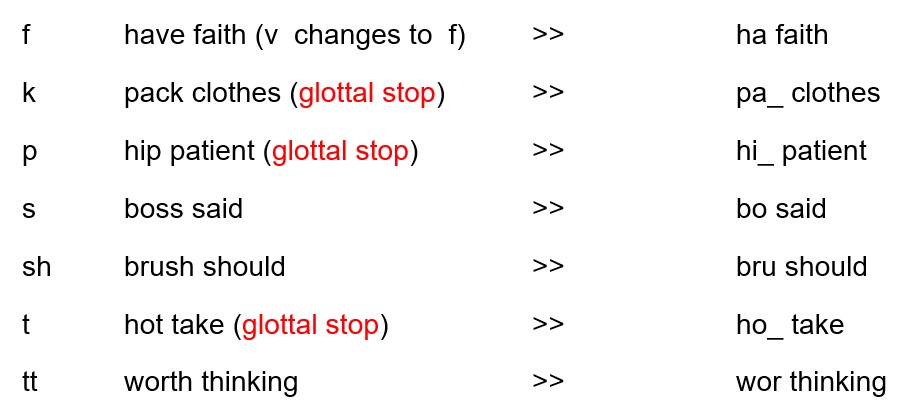 Practice: the first sound is deleted in CC connections
if there are duplicate sounds:

    this session    his zoo    hit tale    wash sheets    gap pool

(CC)    beneath theatre    of fun    wood door    all ladies    rob banks
Practice: the first sound is deleted in CC connections
if there are duplicate sounds:

    site table    rich chap    black car    shelf full    fridge joke

(CC)    said Dan    save four    fourth thought    shrub border    thick card